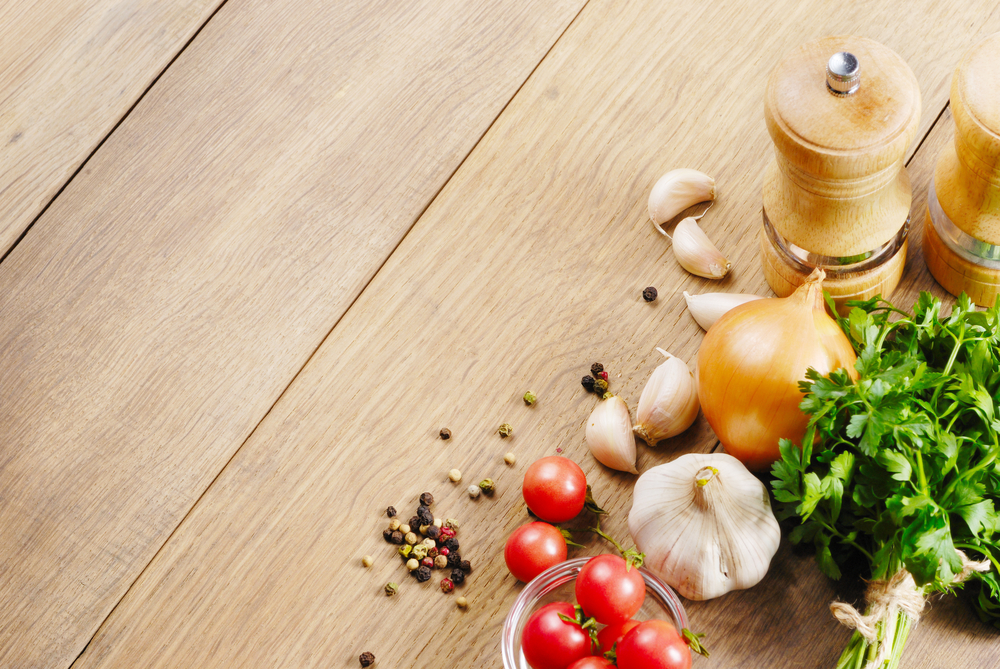 Приготовление горячего завтрака
в МАОУ СОШ №11
им. Д.Л. Калараша
г. Туапсе
Приготовление горячего завтрака
Школьные завтраки – это не только важная составляющая часть дневного рациона ребенка, но и основа его физического и интеллектуального развития.
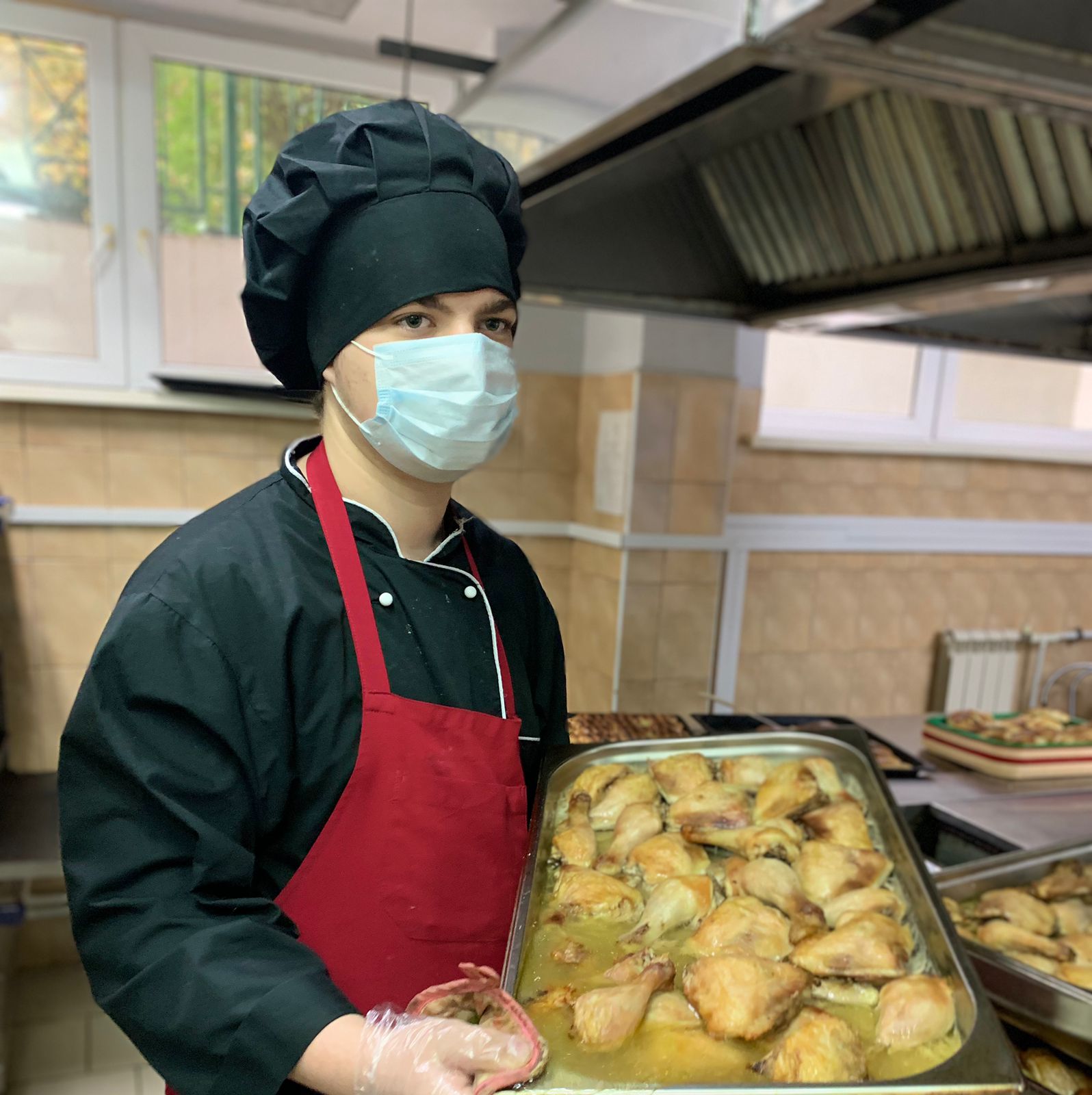 Приготовление школьного завтрака
Рано утром на рассвете, 
Когда спят еще все дети, 
Повара наши спешат,
Приготовить всё хотят. 
Чтобы вкусные котлеты
Уплетали наши дети.
И полезное какао,
Чтоб учится хорошо!
Здоровое питание – залог хорошей успеваемости!
Каждый прием пищи ребенка в школе должно включать основные четыре группы продуктов:
белковая пища  (рыба, мясо),
злаки (каша, хлопья),
молочные или кисломолочные продукты,
фрукты или овощи.
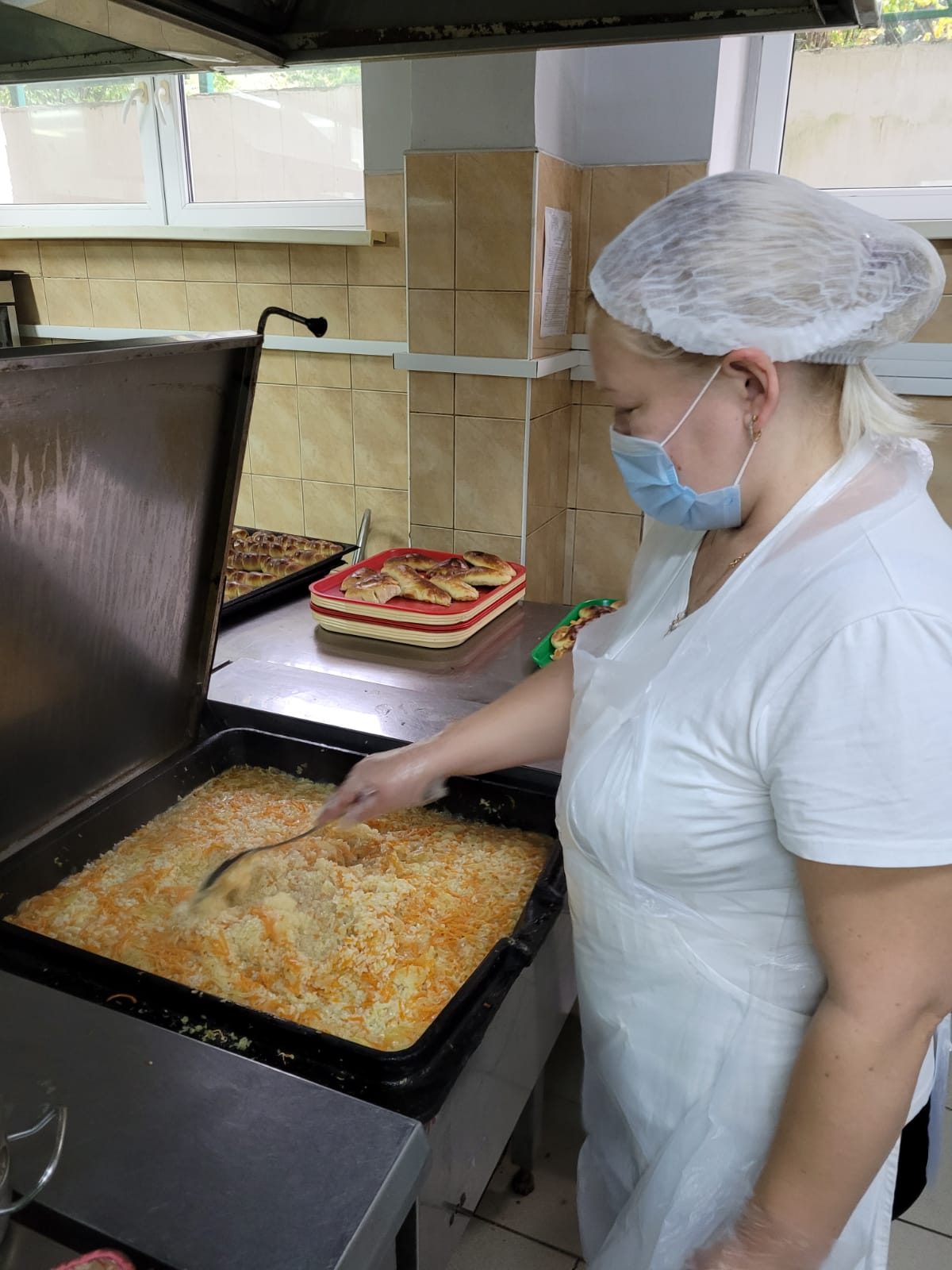 Приготовление горячего завтрака
Школьная нагрузка требует повышенной концентрации внимания, а значит, завтрак для школьника должен быть максимально полезным и полноценным.
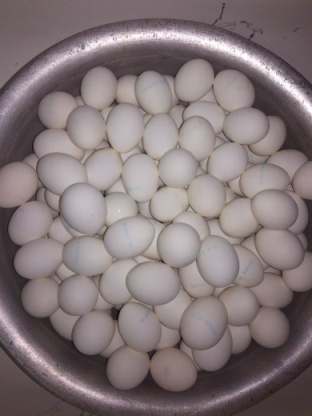 Приготовление горячего завтрака
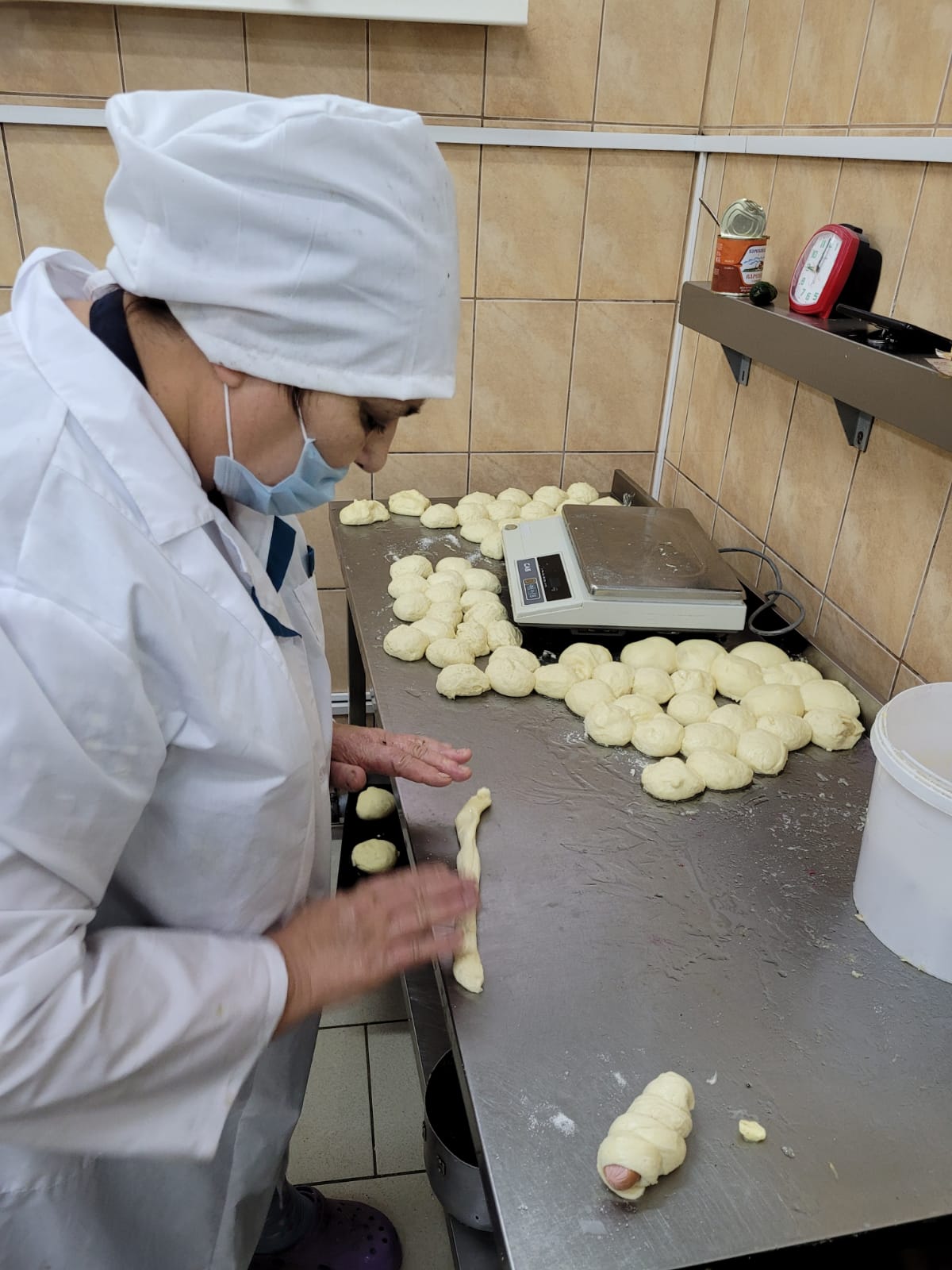 Завтрак – залог здоровья!
Спасибо нашим поварам!
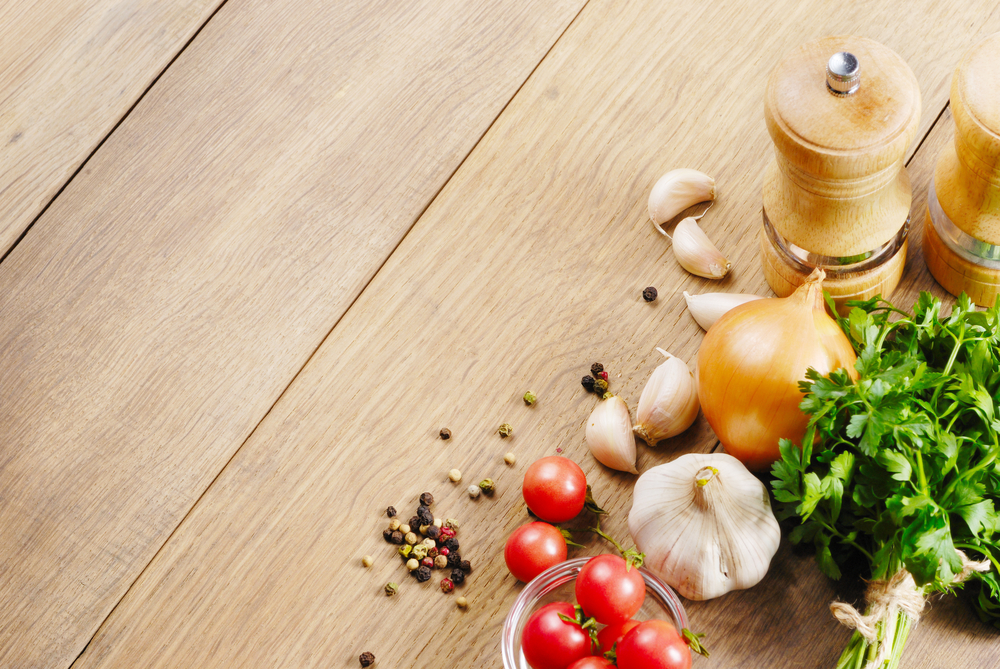 Спасибо за внимание!
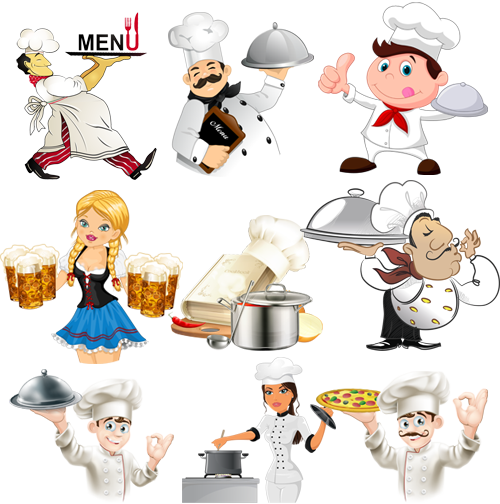